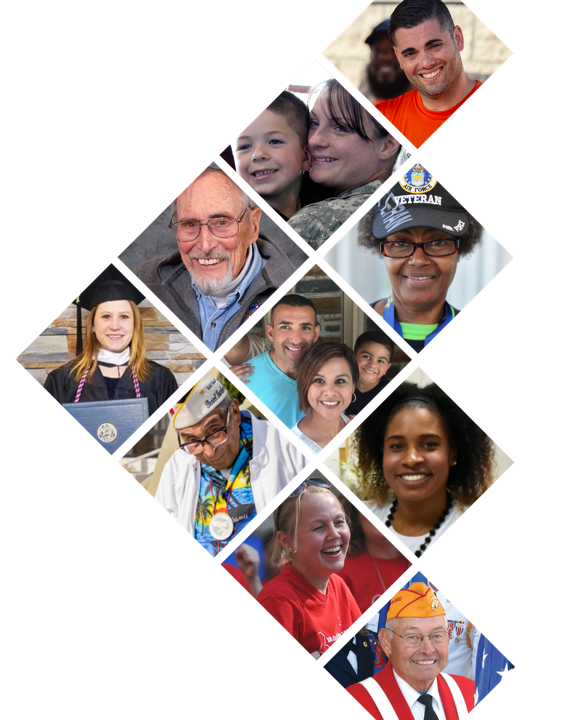 Overview of VBA Benefits and Services
Veterans Benefits Administration
Connecting With Those Who Serve
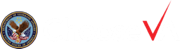 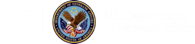 Updated 02/17/2021
1
VA Mission and Vision
Mission and vision
VA Mission Statement
To fulfill President Lincoln's promise “To care for him who shall have borne the battle, and for his widow, and his orphan” by serving and honoring the men and women who are America’s veterans.


VA Vision Statement
To provide veterans the world-class benefits and services they have earned - and to do so by adhering to the highest standards of compassion, commitment, excellence, professionalism, integrity, accountability, and stewardship.
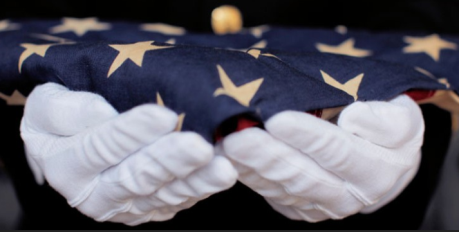 VA Core Values
VA core values
VA Core Characteristics
Trustworthy: VA earns the trust of those it serves – every day – through the actions of all employees

Accessible: VA engages and welcomes Veterans and other beneficiaries, facilitating their use of the entire array of its services. Each interaction will be positive and productive

Quality: VA provides the highest standard of care and services to Veterans and beneficiaries while managing the cost of its programs and being efficient stewards of all resources entrusted to it by the American people

Innovative: VA prizes curiosity and initiative, encourages creative contributions from all employees, seeks continuous improvement, and adapts to remain at the forefront in knowledge, proficiency, and capability to deliver the highest standard of care and services

Agile: VA anticipates and adapts quickly to current challenges and new requirements by continuously assessing the environment in which it operates and devising solutions to better serve Veterans, other beneficiaries, and service members

Integrated: VA links care and services across the Department; other federal, state, and local agencies; partners; and Veterans Services Organizations to provide useful and understandable programs to Veterans and other beneficiaries. VA's relationship with the Department of Defense is unique, and VA will nurture it for the benefit of Veterans and service members
4
Department of Veterans Affairs
5
VBA Mission and Vision
Vision statement
VBA Mission Statement
To serve as an advocate for Veterans, service members, Survivors and dependents in delivering benefits and services that honor their military service, assist in their readjustment, enhance their lives, and engender their full trust. 


VBA Vision Statement
Our vision is that the Veterans whom we serve will feel that our Nation has kept its commitment to them; employees will feel that they are both recognized for their contribution and are part of something larger than themselves; and taxpayers will feel that we’ve met the responsibilities they’ve entrusted to us. Courage, honesty, trust, respect, open communication, and accountability will be reflected in our day-to-day behavior.
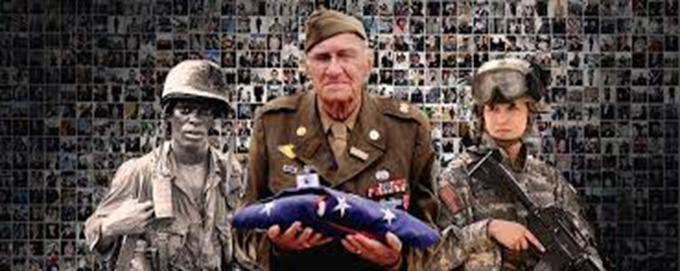 VBA Operations Overview
VBA Field Structure
Southeast District
Continental District
Pacific District
Northeast District
The Veterans Benefits Administration delivers benefits and services through 56 regional offices and other organizational entities, including:
4 District Offices
Office of Administrative Review (OAR)
Records Management Center
8 Regional Loan Centers
2 Education Regional Processing Offices
6 Fiduciary Hubs
Education Call Center
3 Pension Management Centers
National Call Center – 8 Staffed Locations
Insurance Center
Insurance Call Center
7
VBA’s District Structure
Togus
Manchester
Seattle
White River Jct.
Ft. Harrison
Fargo
Anchorage
Portland
St. 
Paul
Boston
Milwaukee
Boise
Sioux Falls
Providence
Buffalo
Detroit
Hartford
Cheyenne
Des Moines
Pittsburgh
New York
Lincoln
Chicago
Cleveland
Newark
Reno
Philadelphia
Indianapolis
Salt Lake
  City
Wilmington
St. Louis
Denver
Oakland
Huntington
Baltimore
Manila
Wichita
DC
Louisville
Roanoke
Los Angeles
Nashville
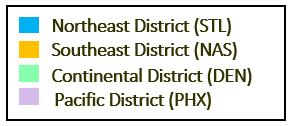 Winston Salem
Little
Rock
Albuquerque
Muskogee
Columbia
Atlanta
Phoenix
San Diego
Montgomery
Honolulu
Waco
Jackson
Regional Office (RO) 
      RO and Education Regional Processing Office (RPO) 
      RO and Regional Loan Center (RLC)
      RO, RPO & RLC
      RO, PMC, and RLC
      RO, PMC and Insurance Center
      Office of Administrative Review (OAR)
      RO and Fiduciary Hub
      RO, Fiduciary Hub, and PMC
      District Director
New Orleans
Houston
San Juan
St. Petersburg
8
Program Review: Disability Compensation
What is Disability Compensation?
A tax-free benefit paid to Veterans for a disability that was incurred in or aggravated by active duty service
  Who qualifies?
Veterans discharged from service under conditions other than dishonorable AND
Veterans who have a current disability due to injury, disease, or psychological issue incurred in or aggravated by active duty service
  Disability Compensation Overview:
Disabilities are rated from 0% to 100%
Combined overall rating
Compensation payments range from 10% to 100%
Additional allowance for dependents with 30% or higher rating
9
Some Types of Disability Compensation Claims
Original Claim: An original claim is the first claim you file for compensation from VA. This can be filed by a Service member, Veteran or survivors of deceased Veterans

New Claim: A new claim is a claim filed for added benefits or other benefit requests related to an existing service-connected disability

Increased Claim: A claim related to a case in which a running compensation or pension award is already in existence

Secondary Claim: These are claims for disabilities that developed as a result of or were worsened by another service-connected condition. (e.g. right knee condition secondary to a left knee condition) 
Supplemental Claim:  A claim filed to provide new evidence to support a disability claim that was denied
	For more information on types of VA Disability Compensation claims, visit 	https://www.va.gov/disability/how-to-file-claim/when-to-file/.
10
Ancillary Benefits
Individual Unemployability 

Pays at the 100 percent rate
Based on employment history, current employment status, reason for unemployment, and current service-connected disabilities

Special Monthly Compensation (SMC)
An additional amount paid to Veterans with certain severe service-connected disabilities. VA can pay additional compensation to a Veteran who, as a result of military service, incurred the loss or loss of use of specific organs or extremities 
 
Clothing Allowance
Annual payments for Veterans whose service-connected condition requires treatment (e.g., orthopedic appliance, skin cream) that irreparably damages outer garments 
Additional clothing allowance per prosthetic or orthopedic appliance, or medication that affects more than one type of clothing garment
11
Ancillary Benefits (cont’d)
Automobile Allowance
A one-time allowance to purchase an automobile or conveyance. (New or used   automobile or other conveyance) 
Automatically qualifies for adaptive equipment

Adaptive Equipment Allowance
May be paid more than once for adaptive equipment to accommodate certain severe service-connected disabilities

Specially Adapted Housing (SAH)/Special Housing Adaptation (SHA)
Helps service members and Veterans with certain severe service-connected disabilities to purchase, construct, or modify a home to accommodate the disability

For more information on special claims, visit https://www.va.gov/disability/eligibility/special-claims/
12
How To Apply
You may find it helpful to find an accredited attorney, claims agent, or Veterans Service Officer (VSO) to assist you with your claim, i.e. Intent to File, and/or Fully Developed Claim 

To submit your claim online, use VA.GOV 

To submit a paper application, download and complete VA Form 21-526EZ, “Application for Disability Compensation and Related Compensation Benefits”  and mail the application with your supporting evidence to your nearest VA Regional Office or to:

U.S. Department of Veterans Affairs
Claims Intake Center
PO Box 4444 Janesville, WI 53547-4444

We also encourage you to become familiar with evidence requirements, so you have a complete understanding of not only VA's responsibility, but yours as well.

Please complete and submit  a release, VA Form 21-4142, Authorization to Disclose Information to the VA & VA Form 21-4142a, General Release for Medical Provider Information to the VA to allow VA to obtain copies of your private (non-VA) medical records.

For more information on how to apply for VA Disability Compensation, visit https://www.va.gov/disability/how-to-file-claim/.
13
How Long Will This Process Take?
The length of time it takes to complete a claim depends on several factors, such as:
The type of claim filed
Complexity of your disability(ies)
The number of disabilities you claim
Availability of evidence needed to decide your claim

You can track the status of your claim by registering at VA.gov
14
Program Review: Pension
What is VA Pension? 
Pension is a needs-based benefit program for wartime Veterans, who are age 65 or older or have a permanent and total non-service-connected disability, and who have limited income and net worth

Who is eligible? 
Veterans may be eligible if they meet the following criteria: 
They were discharged from service under other than dishonorable conditions, AND 
They served 90 days of active duty with at least one day during wartime, *AND 
They have countable income that is below the maximum annual pension rate (MAPR), AND 
They meet net worth limitations 
Meet one of the following criteria:
You are age 65 or older
You have a permanent and total nonservice-connected disability
You are a patient in a nursing home due to mental or physical incapacity
You are receiving Social Security disability benefits
Veterans who entered active duty after September 7, 1980, must serve at least 24 months of active-duty service. If the length of service is less than 24 months, the Veteran must have completed their entire tour of active duty
15
Program Review: Pension (cont’d)
What is enhanced or Special Monthly Pension? 
Aid and Attendance (A&A)  is a higher monthly pension amount paid to a Veteran or surviving spouse
Housebound  is an increased monthly pension amount. It is paid to permanently disabled Veterans who are greatly confined to their homes

For more information on VA Pension, visit https://www.va.gov/pension/.
16
Program Review: Fiduciary
What is the Fiduciary program? 
The fiduciary program provides oversight of VA’s most vulnerable beneficiaries
Participants in the fiduciary program are unable to manage their VA benefits on their own
This might be because of injury, disease, advanced age or youth 
VA appoints fiduciaries who manage VA benefits for these beneficiaries. VA also conducts oversight of VA-appointed fiduciaries to ensure VA beneficiaries’ needs are met 
 What Is a Fiduciary? 
A fiduciary is a person or entity appointed by VA to receive benefits on behalf of a beneficiary
When Is a Fiduciary Needed? 
Every beneficiary has the right to manage his or her VA benefits; however, if medical evidence indicates they cannot manage their benefits, VA can appoint a fiduciary to assist the beneficiary 
A fiduciary may also be appointed if a court declares a beneficiary unable to manage financial affairs

For more information on the VA Fiduciary Program, visit   https://www.benefits.va.gov/fiduciary/index.asp.
17
Program Review: Education
VA Education benefits advance the education and skills of Veterans, service members, Family Members and Survivors according to the following eligibility standards:
Post-9/11 GI Bill – At least 90 days aggregate active duty service after 9/10/2001, and either still on active duty, honorably discharged, or discharged because of a service-connected disability after 30 days
Montgomery GI Bill Active Duty – Enrollees pay $100/month for 12 months to receive monthly Education benefits after completing a minimum service obligation
Montgomery GI Bill Select Reserve – For Reservists with a six-year obligation in the Selected Reserve who are actively drilling
18
Program Review: Education (cont’d)
The Harry W. Colmery Veterans Educational Assistance Act, also known as the “Forever GI Bill,” was signed into law on August 17, 2017, and brings significant changes to Veterans’ education benefits over the next few years. Most enhance or expand education benefits for Veterans, service members, families and survivors
Some of the changes that are effective immediately:
Assistance for Students Affected by School Closures and Certain Program Disapprovals
Elimination of 15-year Limitation to use the Post-9/11 GI Bill Program
Priority Enrollment
Reserve Educational Assistance Program (REAP) Eligibility Credited Toward Post-9/11 GI Bill Program


For more information on VA Education, visit https://www.va.gov/education/.
19
Program Review: Veteran Readiness and Employment (VR&E)
VR&E Program helps service members and Veterans with service-connected disabilities and an employment handicap prepare for, find, and keep suitable jobs through counseling and case management
For Veterans with a discharge under conditions other than dishonorable, at least a 20% disability rating, and an employment handicap (or a 10% rating with a serious employment handicap), VR&E provides:
Interest and aptitude testing, and career counseling
Job training, job-seeking skills, resume development, and work-readiness assistance
Special employer incentives, on-the-job-training, and non-paid work experiences 
Post-secondary training at a college, vocational, technical or business school 
Independent living services for individuals who are not currently able to work because of the effects of service-connected disabilities and require intensive and frequent rehabilitation support to become more independent in their homes and communities
 
For more information on VA Veteran Readiness and Employment (VR&E), visit https://www.va.gov/careers-employment/vocational-rehabilitation/.
20
Program Review: Home Loan Guaranty
Home Loan Guaranty program helps service members, Veterans and their families obtain, retain, and adapt a home or refinance an existing home
Benefits of VA home loans: 
Purchase a home (existing or pre-construction) as a primary residence 
Typically, no down payment and no mortgage insurance
Reusable benefit
VA limits certain closing costs a Veteran may pay
Loans may be assumed by qualified borrower
No pre-payment penalty 
VA staff dedicated to assisting Veterans who become delinquent on their loan
Home Loan Guaranty Program also:
Provides Specially Adapted Housing (SAH) grants for Veterans with certain severe service-connected disabilities
Issues direct loans to Native American Veterans living on Federal Trust land
Helps borrowers in default avoid foreclosure 
For more information on Home Loans, visit https://www.va.gov/housing-assistance/.
21
Program Review: Insurance
Servicemembers’ Group Life Insurance (SGLI):
Low-cost term life insurance for service members
Automatic coverage of $400,000, if eligible, unless reduced or declined
Remains in effect for 120 days after separation at no cost to service members
Servicemembers’ Group Life Insurance Disability Extension (SGLI-DE):
Free extension of SGLI coverage for up to two (2) years from separation if:
Unable to maintain gainful employment continuously since separation; or
Diagnosed with a qualifying statutory condition regardless of employment status
Family Servicemembers’ Group Life Insurance (FSGLI):
Insures spouses and dependent children of service members who have SGLI coverage
Spouse—maximum of $100,000 or service member’s SGLI coverage, whichever is less; premiums are based on age
Dependent Children—$10,000 each, no cost to service member
22
Program Review: Insurance (cont’d)
Servicemembers’ Group Life Insurance Traumatic Injury Protection (TSGLI):
Automatic feature that provides for payment of $25K-$100K to service members who suffer certain losses due to traumatic injuries
Veterans’ Group Life Insurance (VGLI): 
Allows separating service members to convert their SGLI to renewable term insurance
Premiums based on age and amount of coverage
Must apply within 1 year and 120 days from separation; no health review within first 240 days from separation  
Disabled Veterans Insurance Programs:
Service-Disabled Veterans Insurance (S-DVI): Life insurance for Veterans who received a VA rating for a new service-connected disability and apply within two years of rating.  Provides up to $10,000 maximum basic coverage
Veterans’ Mortgage Life Insurance (VMLI): Provides mortgage life insurance to disabled Veterans under age 70 who are approved for a VA Specially Adapted Housing (SAH) grant.  Up to $200,000 in coverage available
For more information on VA Life Insurance, visit https://www.va.gov/life-insurance/.
23
Program Review: Benefits for Survivors and Dependents
What is it?
VA honors the sacrifices of the families of service members and Veterans through benefit programs which may include payments based on financial need or service-related death; loans to help purchase, construct or improve a home; and assisting in obtaining a degree.

Who qualifies?
These benefits are for the qualifying surviving spouse, dependent child(ren), and parent(s) of deceased service members and Veterans.

Dependency and Indemnity Compensation (DIC) – A monthly tax-free benefit paid to an eligible surviving spouse, dependent child(ren), and/or parent(s) of a Service member or Veteran whose death was related to service

Survivors Pension – A monthly tax-free benefit based on limited income and net worth, which is paid to the unmarried surviving spouse and/or child(ren) of a deceased Veteran with wartime service and meet certain income and net worth limits set by Congress
24
Program Review: Benefits for Survivors and Dependents (cont’d)
Survivors’ and Dependents’ Educational Assistance – Chapter 35 
Dependents of Veterans who: 
Are permanently and totally disabled due to service 
Have died on active duty or as a result of a service-related condition 
Are hospitalized or receiving treatment for a service-connected permanent and total disability and likely to be discharged for that disability 
Are forcibly detained/interned by a foreign government or are MIA

Home Loans – A benefit that may be used to help purchase, construct, or improve a home, or refinance a mortgage.  Spouse must be receiving DIC

Burial – A benefit that may include furnishing a headstone, marker, or medallion, a burial allowance, a Presidential Memorial Certificate, and an American flag to drape the Veteran’s casket, as well as the option of burial in a VA national cemetery
25
Appeals Modernization
The Veterans Appeals Improvement and Modernization Act took effect on         February 19, 2019.

It creates a new, streamlined decision review process, which features three lanes:

Higher-Level Review Lane – An entirely new review of the claim by an experienced adjudicator 
Supplemental Claim Lane – An opportunity to submit additional evidence
Appeal Lane – Review by the Board of Veterans’ Appeals  

For more information on the decision review process and how to file, visit https://www.va.gov/decision-reviews/.
26
Program Review: Office of Outreach, Transition and Economic Development (OTED)
The Office of  Outreach, Transition and Economic Development (OTED) is VA’s primary authority on the military life cycle, transition, and Veteran economic development.  TED provides professional, educational, vocational and career counseling services to service members, Veterans and dependents (Personalized Career Planning and Guidance (PCPG), formally known as Chapter 36)
Transition Assistance Program (TAP) - is an interagency initiative designed to ensure Service members have a smooth and successful transition to civilian life.  It is supported  by the Departments of Defense (DoD), Labor (DOL), Education (ED), Veterans Affairs (VA), and Homeland Security (DHS); Small Business Administration (SBA), and Office of Personnel Management (OPM). VA uses a regional hub-and-spoke model to deploy VA Benefits Advisors globally to engage service members, Veterans, and their families and caregivers.
SkillBridge Partnership -  is a program that provides training opportunities for transitioning service members, similar to the highly successful WARTAC Program, which trains transitioning service members to serve as Veteran Service Representatives at VA Regional Offices.
Economic Investment Initiatives (EII) - bring together diverse stakeholders in qualified opportunity zones to conduct town halls to raise awareness on key initiatives and address concerns of Veterans, service members, and family members; and oversee Stakeholder Roundtable collaborations between private and public partners to inspire commitments and support that result in immediate impact and long-term sustainment.
27
Solid Start
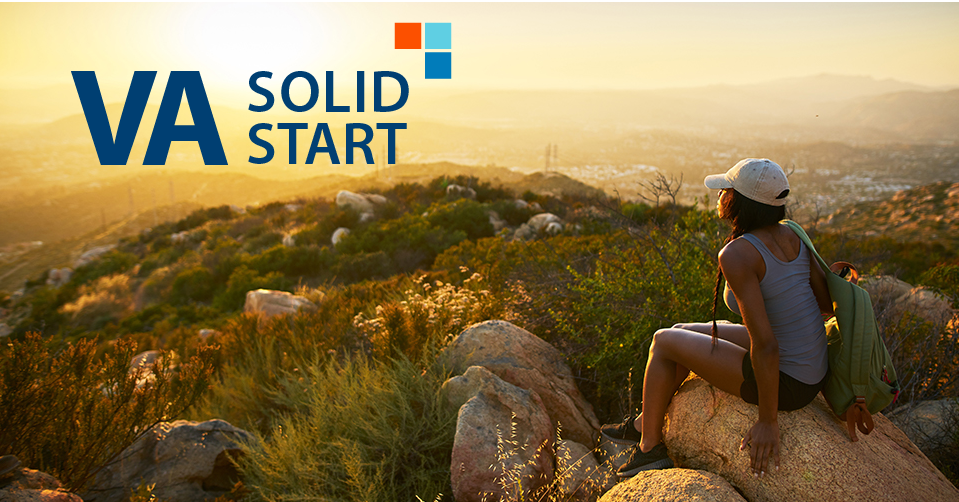 Newly separated service members can expect three calls from qualified Solid Start representatives over the first year of separation 

VA will attempt to contact you several times around 90, 180, and 365 days post-separation

Save 1-800-827-0611 as the contact for VA Solid Start
28
VA Debt Management Tool
Tool for Veterans to view and manage their debts  VA Debt Management Tool
 
With this tool, Veterans can:
Check the amount and status of their current VA debt 
Find out what to do next to resolve their debt
Download VA letters related to their debt

Additional functions of the website:  
Identifies what debts are included
Provides contact info for obtaining additional information regrading why the debt was created 
Provides a link on how to pay a VA healthcare copayment, dispute a co-pay charge, and how to request a financial hardship. 

Note:  The tool is not yet available for dependent use.
29
Resources
Online:
Department of Veterans Affairs (VA)
www.va.gov
Veterans Benefits Administration (VBA)  
www.benefits.va.gov

VBA on Facebook 
www.facebook.com/VeteransBenefits

VBA on Twitter
http://twitter.com/VAVetBenefits

VA on YouTube
https://www.youtube.com/user/DeptVetAffairs
Phone:

Benefits information
(800) 827-1000 

Education Benefits
(888) 442-4551

Health Care Eligibility
(877) 222-8387

Home Loan Guaranty
(877) 827-3702

SGLI/VGLI
(800) 419-1473

VA Crisis Line
(800) 273-8255 and press 1
30
Questions
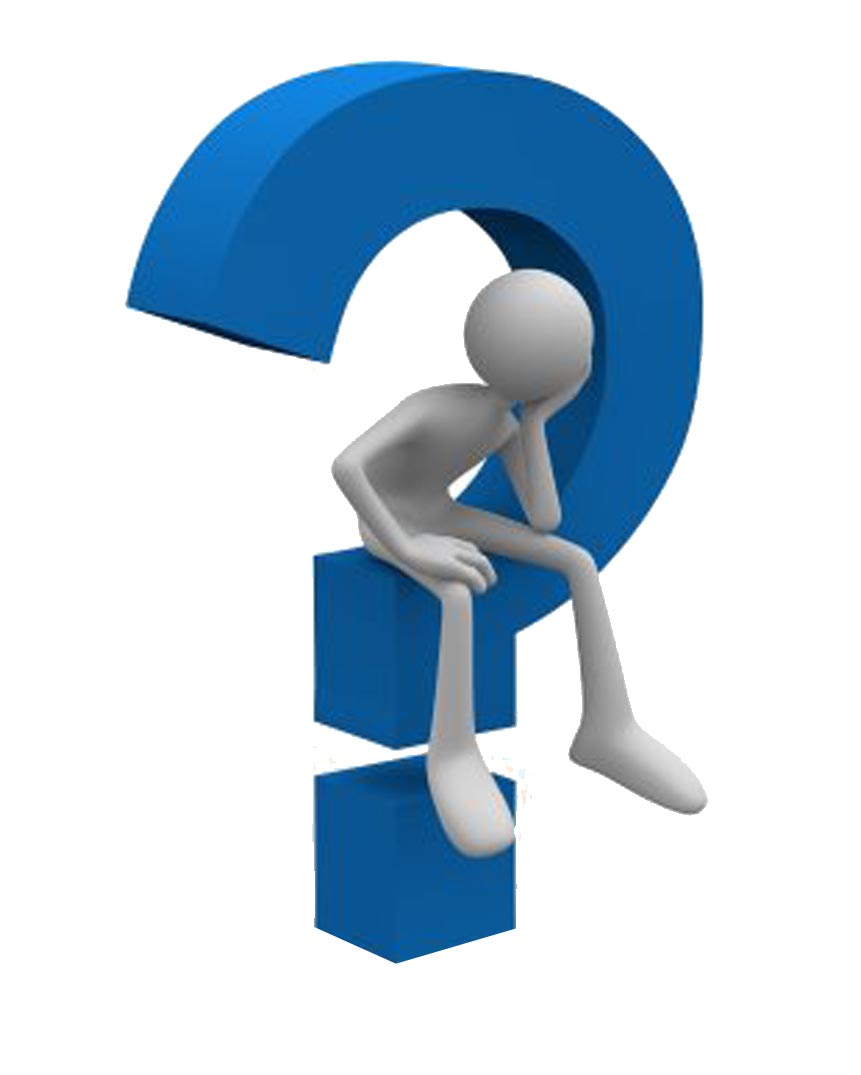 31
Thank You for Your Service
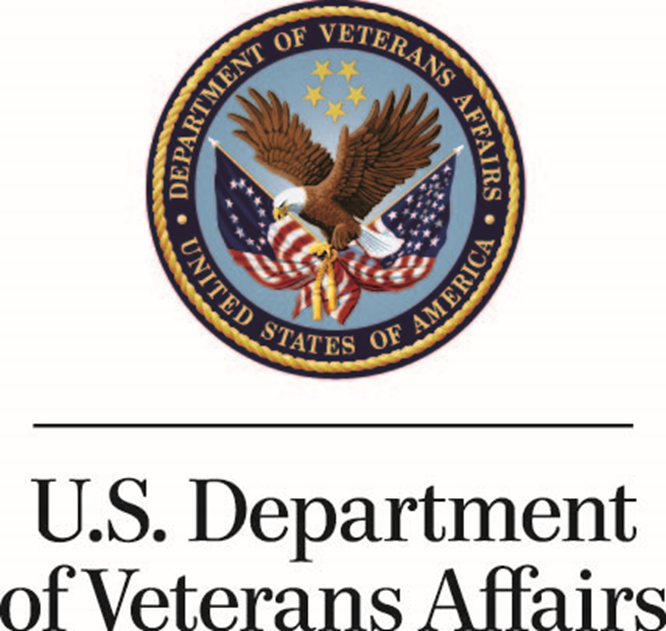 32
[Speaker Notes: Finally, thank you again for joining me today

I hope you found the information presented helpful, and that you will be able to apply what you have learned to help our nation’s heroes access the benefits they earned for their service to our country.  

Welcome to the VA]